Урок-квн«Правила дифференцирования»
Учитель математики 
1 квалификационной категории
Патрина Т.Н
3 Разминка
Найти производную:
f(х ) =                              
f(х) = хsinх
f(х )= 4             
f(х) =         
f(х)=(5 – 3х)99
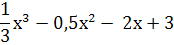 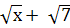 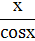 4 Блиц-турнир
Найди ошибку:
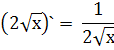 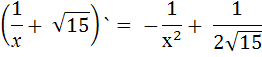 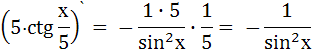 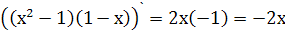 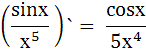 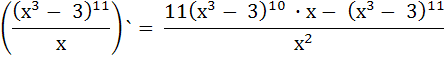 5 Конкурс капитанов
Дана функция f(х) = х3 +5х2 +4х + 2
 
Решить уравнение: f `(х) = f(1)
Дополнительные задания
1) Дана функция: f(х)= 
Найти:
 а) f `(х);
б) при каком значении х производная данной функции не существует
2) Дана функция: f(х) =                         
Найти:
 а) f `(х);
б) хотя - бы одно значение переменной х, при котором производная равна нулю
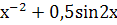 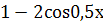